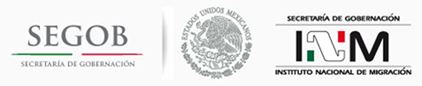 VICTIMAS DE TRATA DE PERSONAS
1
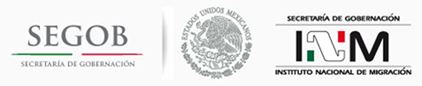 El Instituto Nacional de Migración tiene implementado un procedimiento para la detección, identificación y atención de personas extranjeras victimas de delito, incluyendo el delito de trata de personas.
De conformidad con la nueva Ley General en la materia, se prevé que ningún extranjero victima de trata de persona, será alojado en Estaciones migratoria o Estancias Provisionales.
2
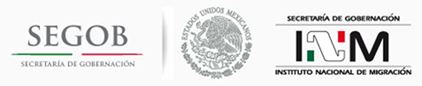 Del 1 de Diciembre de 2012 al 15 de junio de 2013 el INM ha atendido 21 extranjeros victimas de delito de trata de personas:
11 de ellos fueron resueltos con retorno asistido

10 salieron para regularizar su situación migratoria en México
3
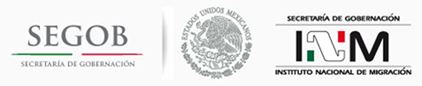 De los 21 casos atendidos por el INM, se clasificaron de la siguiente forma:
4
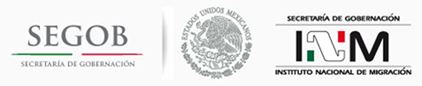 Acciones:
El INM a través de sus Delegaciones Federales coordina los Comités Interinstitucionales en materia de Trata de Personas, con la finalidad de contar con un esquema para concretar acciones como:
Visitas de verificación coordinadas
Operativos conjuntos
Prevención
Capacitación
Intercambio de información
Difusión
Detección
Identificación, y 
Asistencia  a victimas
5
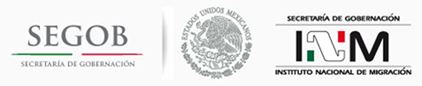 Acciones:
Durante 2013 las Delegaciones Federales del INM han reportado 28 sesiones de trabajo y 58 acciones realizadas dentro de los Comités de trata de personas.
Además, se ha capacitado a 361 servidores públicos del INM y de otras dependencias del Gobierno Federal en los temas de:

“Derechos Humanos de los Migrantes y combate a la Trata de Personas”, 

“Marco legal y estrategias de identificación de la Trata de Personas”, y 

“Derechos Humanos y Atención a victimas del delito”
6
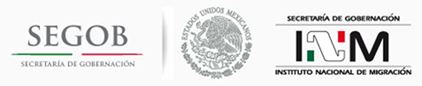 Acciones:
El INM realiza actividades en materia de Control Migratorio mediante los cuales busca la localización de persona extranjeras víctimas del delito de trata de personas a fin de liberarlas y canalizarlas a instancias competentes para que reciban atención de manera integral.
De igual forma, existe una estrecha coordinación entre diversas dependencias del Gobierno Federal, para la investigación y persecución de los delitos entre ellos el de trata de personas, de tal suerte que puedan ser rescatados y canalizados a las instancias que les brindaran la atención integral.
7
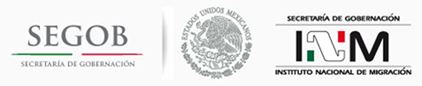 Pasos a Seguir:
En INM continuará con la capacitación del personal para el trato digno y respeto a los Derechos Humanos de los extranjeros victimas de delito entre ellos la trata de personas.

Mayor difusión de los programas con los que cuenta el Gobierno Federal en este tema.

Ampliar los mecanismos de coordinación con las dependencias federales encargadas de las áreas de inteligencias y persecución de los delitos para realizar tareas conjuntas en el combate a la trata de personas y al tráfico ilícito de migrantes

Se tiene considerada brindar una capacitación a Guatemala en el tema de trata de personas y tráfico de migrantes.
8